Horizontal or Vertical
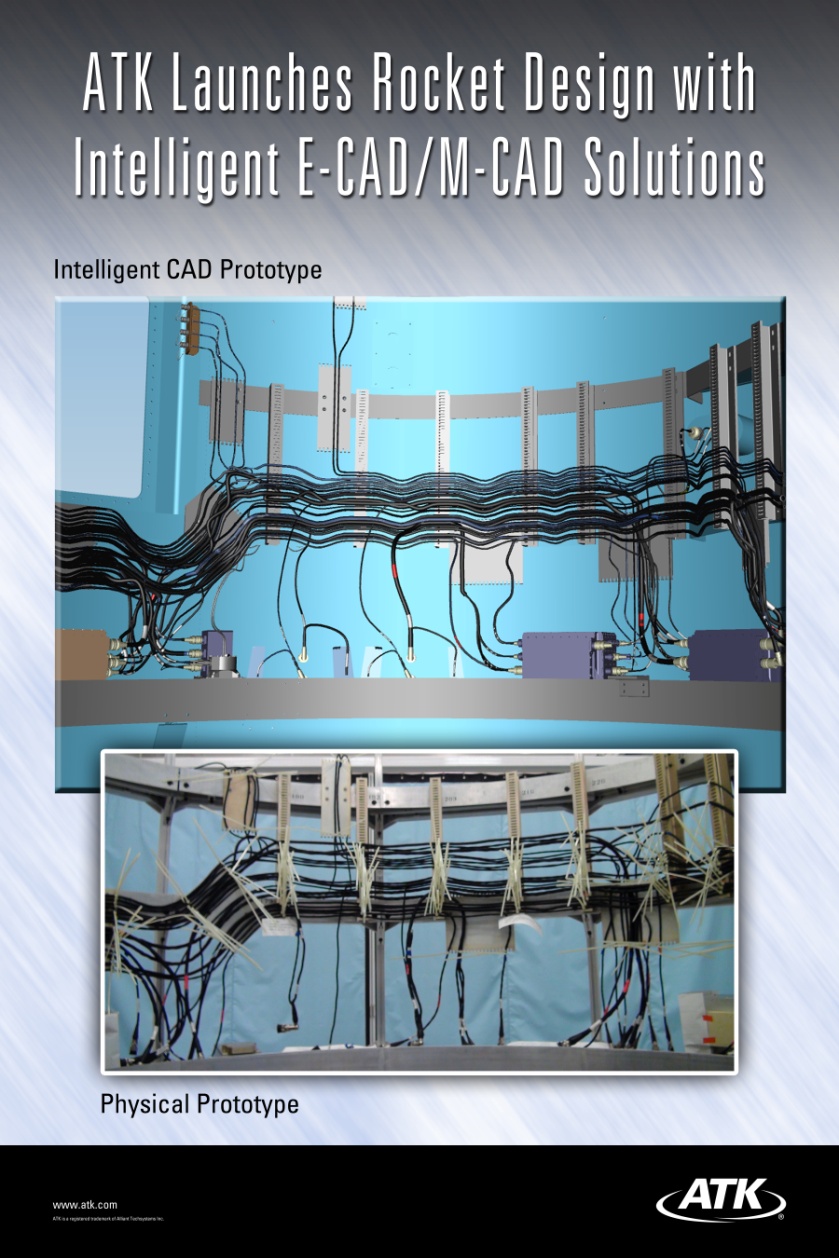 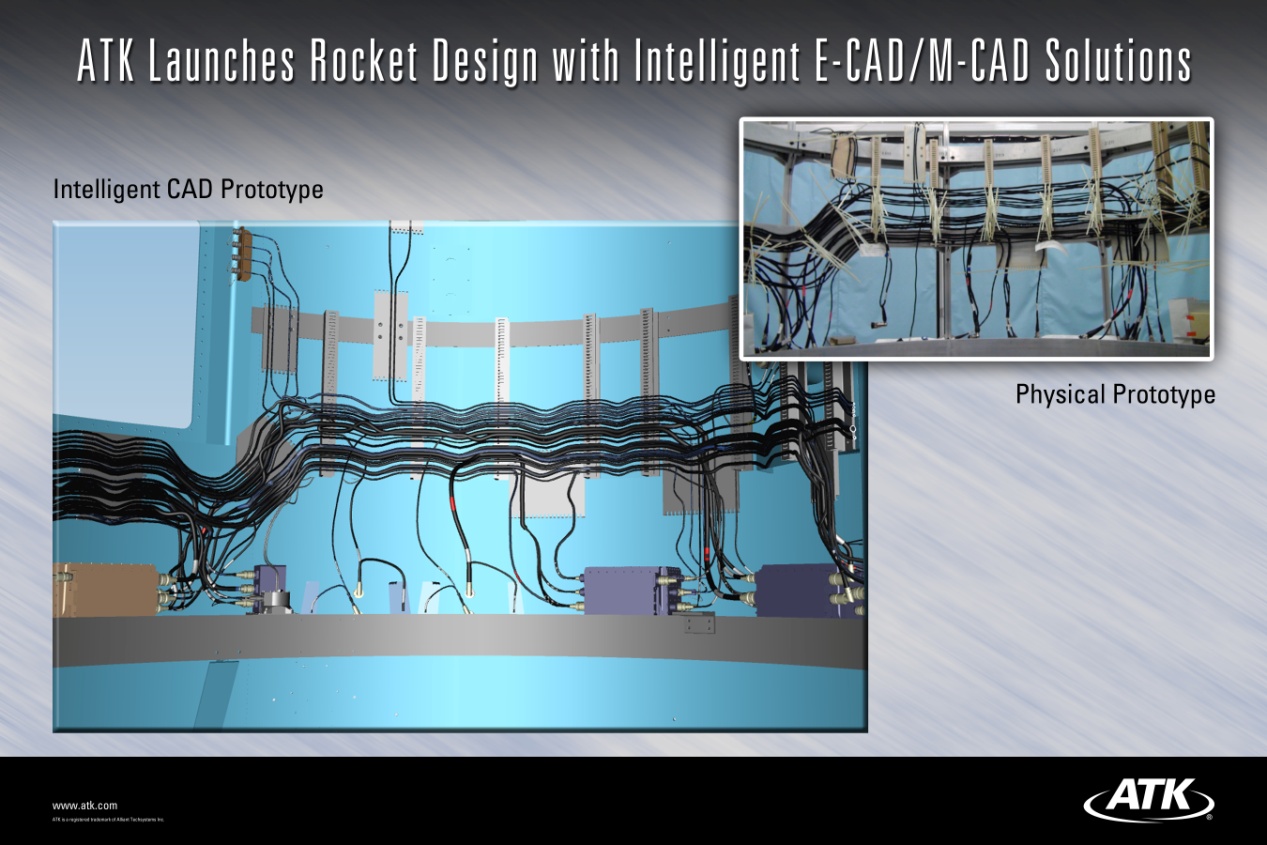